FAMILY FEUD   FAMILY FEUD   FAMILY FEUD   FAMILY FEUD   FAMILY FEUD   FAMILY FEUD   FAMILY FEUD   FAMILY FEUD   FAMILY FEUD   FAMILY FEUD   FAMILY FEUD   FAMILY FEUD   FAMILY FEUD   FAMILY FEUD   FAMILY FEUD   FAMILY FEUD   FAMILY FE
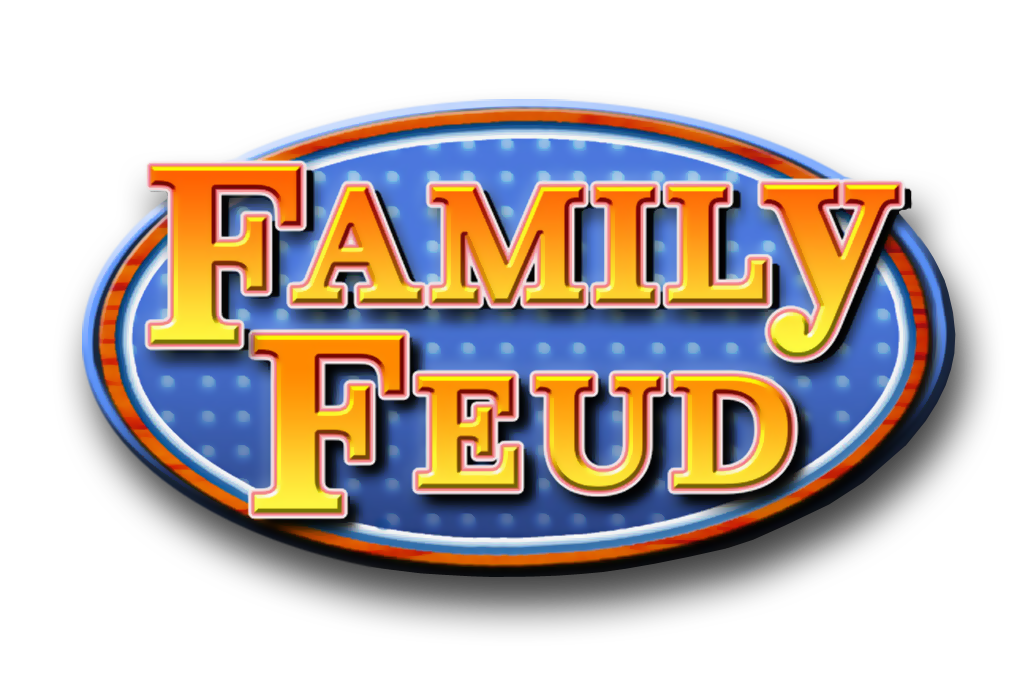 FAMILY FEUD   FAMILY FEUD   FAMILY FEUD   FAMILY FEUD   FAMILY FEUD   FAMILY FEUD   FAMILY FEUD   FAMILY FEUD   FAMILY FEUD   FAMILY FEUD   FAMILY FEUD   FAMILY FEUD   FAMILY FEUD   FAMILY FEUD   FAMILY FEUD   FAMILY FEUD   FAMILY FE
© 2022 The Regents of the University of Michigan
[Speaker Notes: Family Feud Template
Introduction Slide – Family Feud!]
What are some consequences of having sex too early?
X
X
X
X
X
X
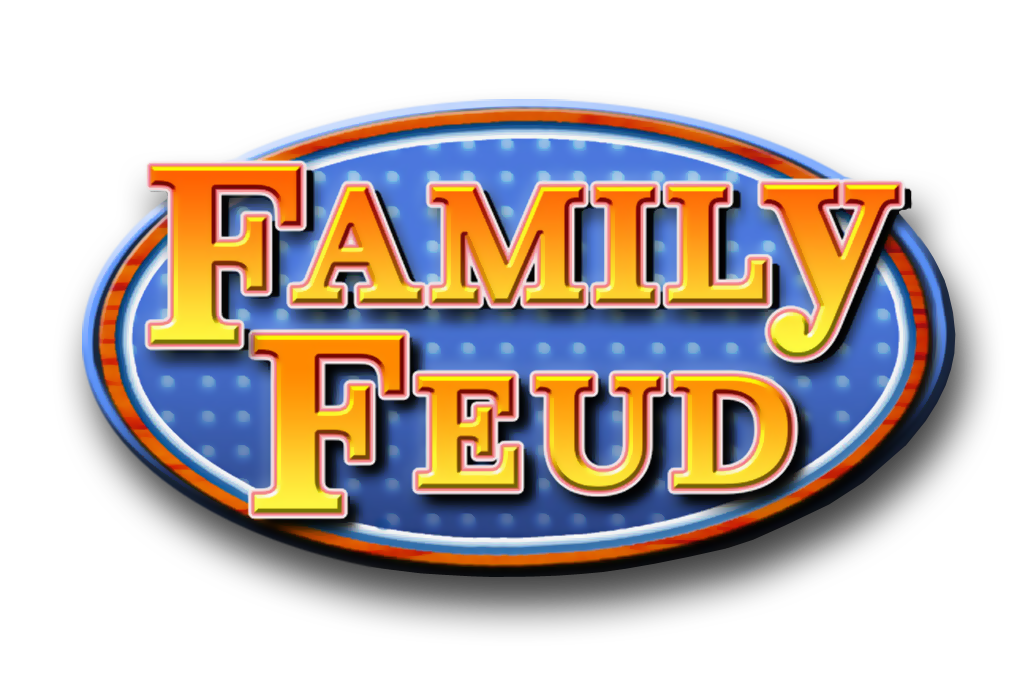 Round 1
X
X
X
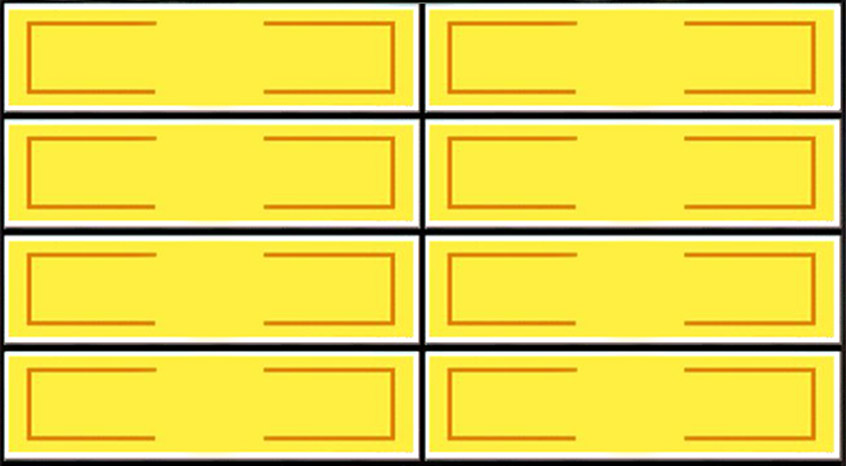 4
Unwanted Pregnancy
15
Bad feelings
STDs
11
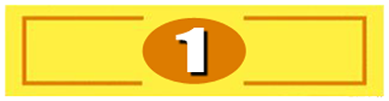 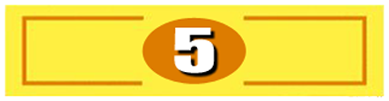 HIV/AIDs
8
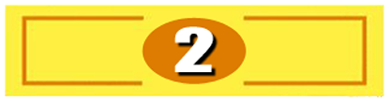 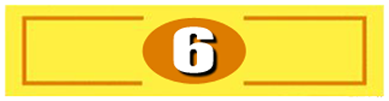 Health Problems
5
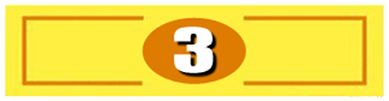 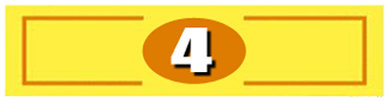 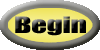 X
X
X
© 2022 The Regents of the University of Michigan
Win
Lose
Cheer
Boo
Silence
[Speaker Notes: Family Feud Template
6 Panel Slide]
What are some things you could say to delay sex?
X
X
X
X
X
X
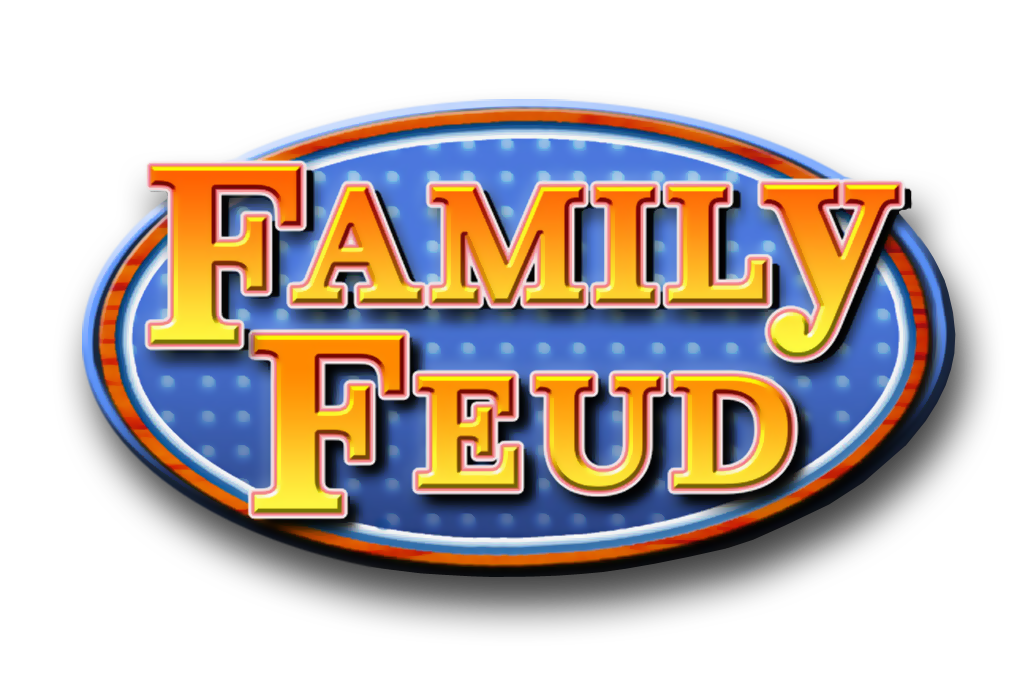 Round 2
X
X
X
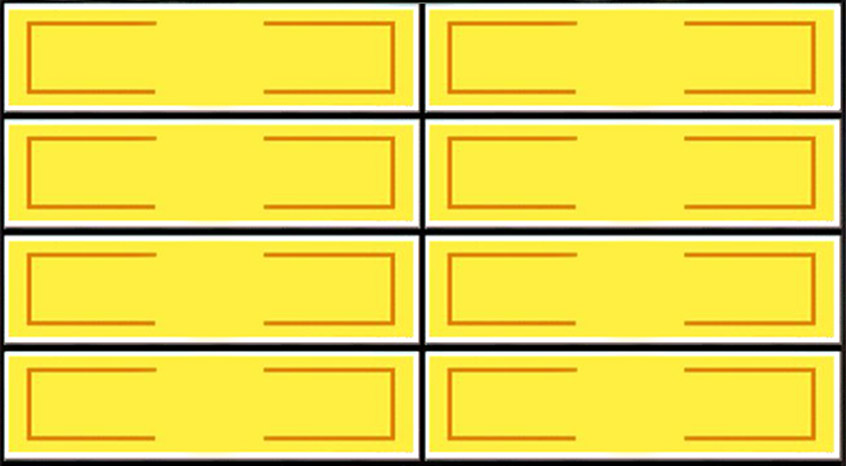 I’m not ready
49
I have to go
8
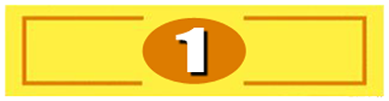 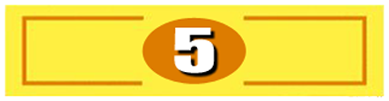 It’s not the right time
5
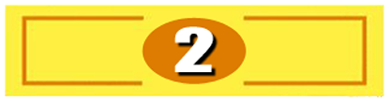 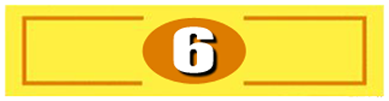 Not tonight
3
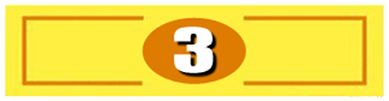 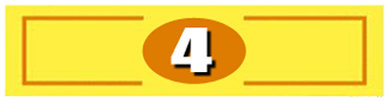 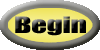 X
X
X
© 2022 The Regents of the University of Michigan
Win
Lose
Cheer
Boo
Silence
[Speaker Notes: Family Feud Template
6 Panel Slide]
Who are some people you can consider talking to about sex?
X
X
X
X
X
X
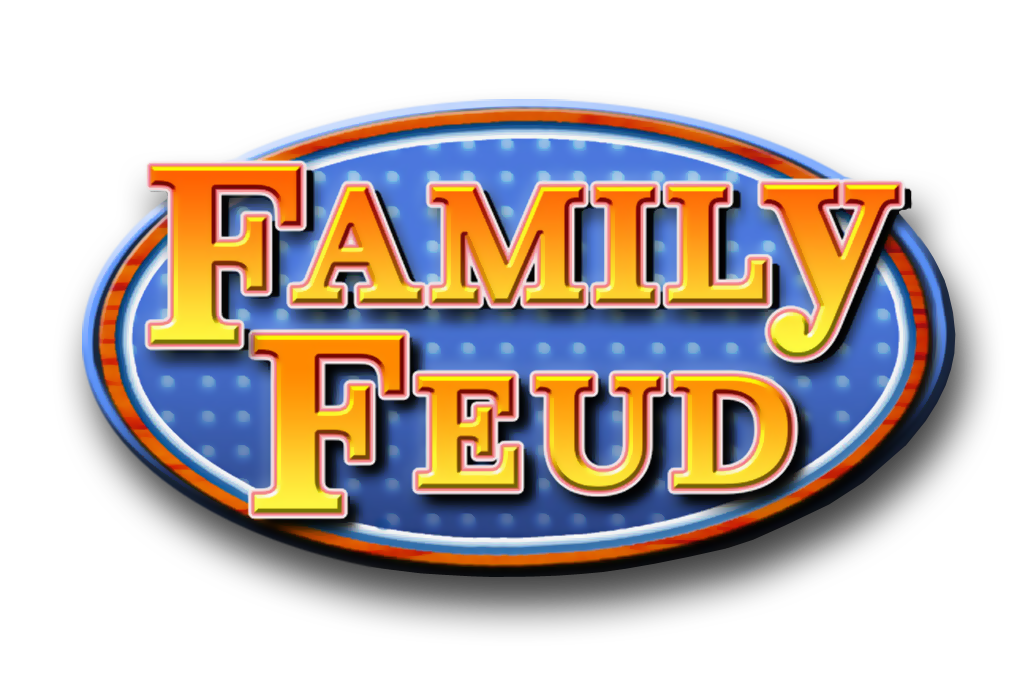 Win
Lose
Cheer
Boo
Silence
Round 3
X
X
X
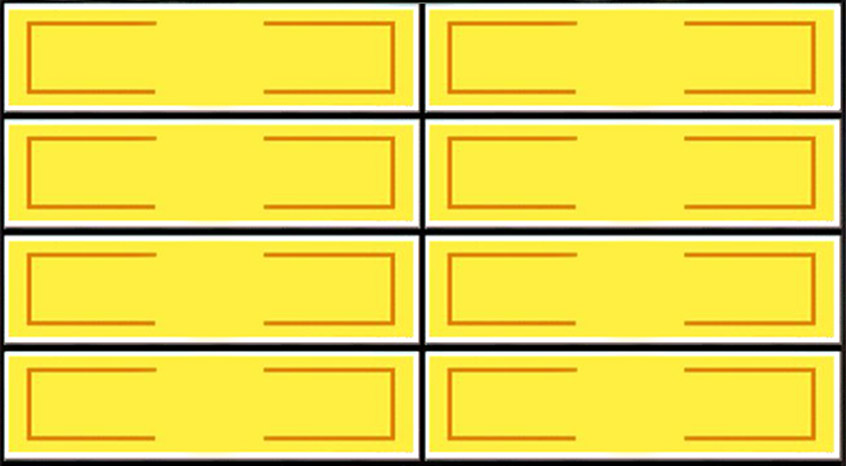 Father
21
Mother
17
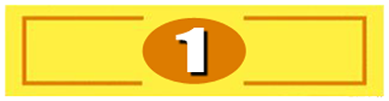 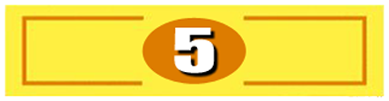 Trusted Family Member
15
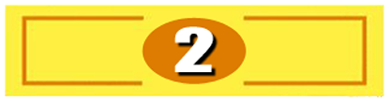 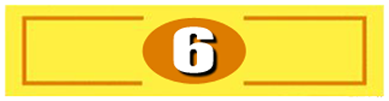 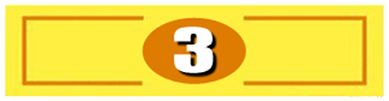 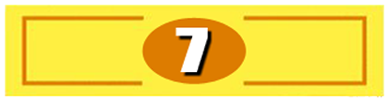 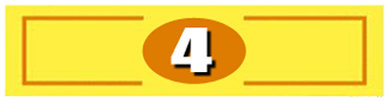 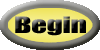 X
X
X
© 2022 The Regents of the University of Michigan
[Speaker Notes: Family Feud Template
7 Panel Slide]
What are some outside influences that may spread unhealthy information about sex?
X
X
X
X
X
X
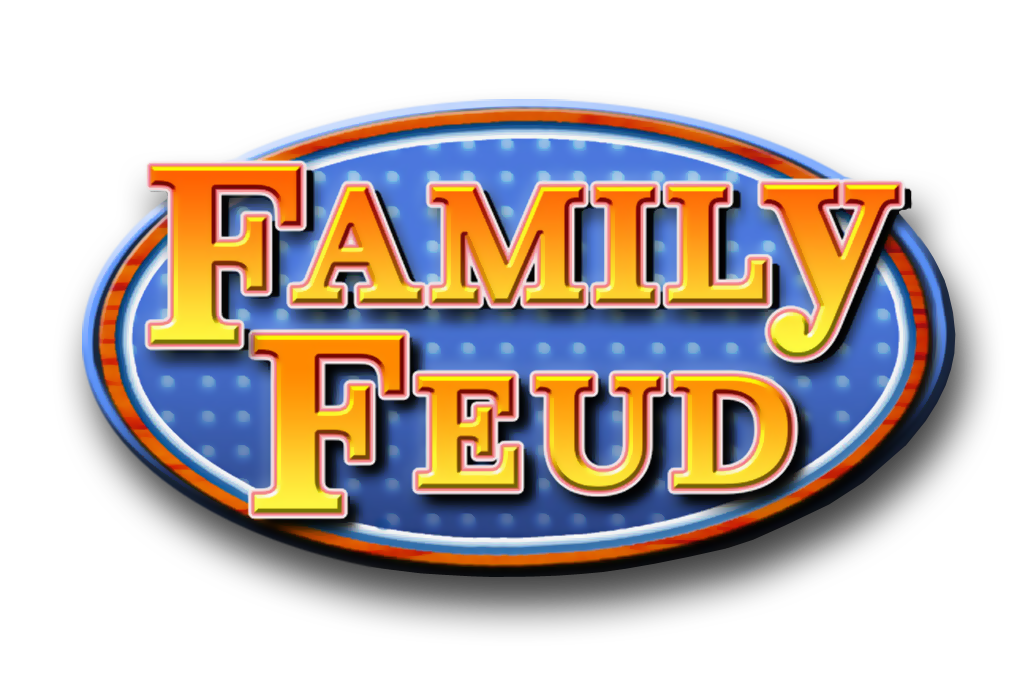 Win
Lose
Cheer
Boo
Silence
Round 4
X
X
X
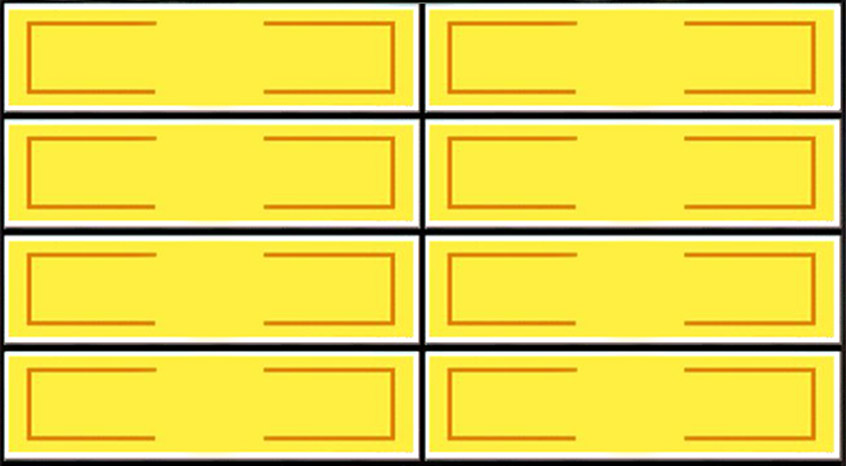 TV shows
16
Movies
14
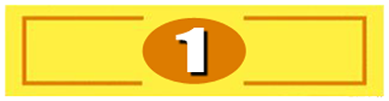 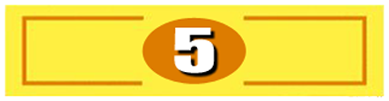 Friends
10
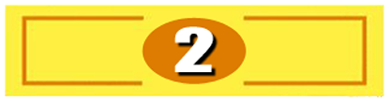 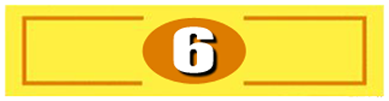 Music Videos
11
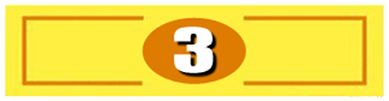 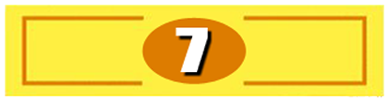 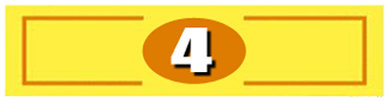 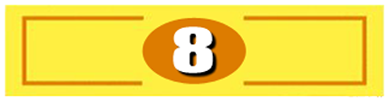 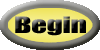 X
X
X
© 2022 The Regents of the University of Michigan
[Speaker Notes: Family Feud Template
8 Panel Slide]